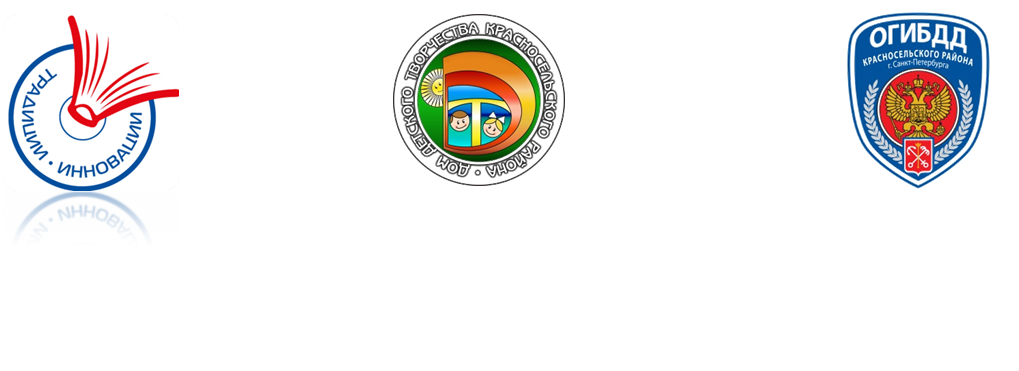 18 мая 2021
Опорный центр по профилактике детского дорожно-транспортного травматизма  Красносельского района
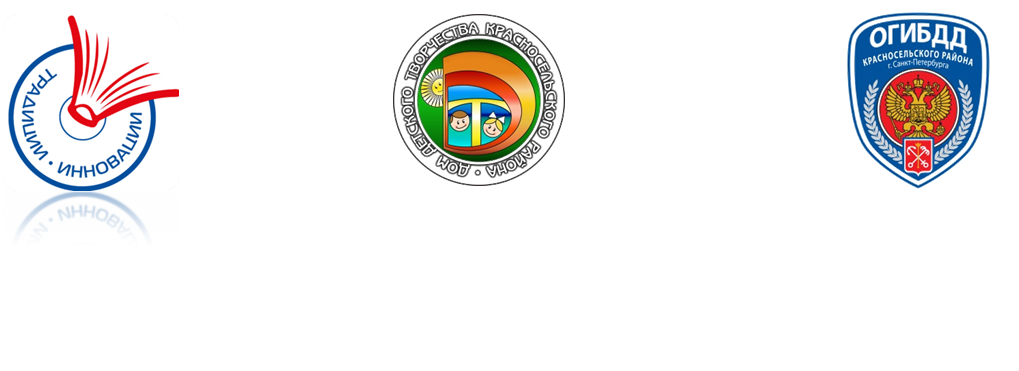 Организационное собрание по итогам учебного года 2020-2021
18 мая 2021
План совещания
Знакомство с новыми методические рекомендациями по организации деятельности отрядов ЮИД

Регистрация отрядов на сайте РДШ

Рекомендации по сдаче отчетной документации и конкурсных заявок

«Командобразование и формирование командного духа» 
Орлова Марина Владимировна, педагог-психолог, ЦПМСС Красносельского района

Афанасьева Татьяна Максутовна, методист, педагог-психолог ЦПМСС Красносельского района
Деятельность отряда ЮИД включается в систему воспитательной работы образовательной организации (в примерную программу воспитания) как курс внеурочной деятельности или дополнительная общеразвивающая общеобразовательная программа социально-педагогической направленности.
Модели создания отрядов ЮИД
Одноступенчатая модель отряда ЮИД
Чаще всего создается на ступени начальной школы, на базе одного класса (параллели классов). 
Руководитель отряда ЮИД – учитель начальных классов. Деятельность отряда ЮИД прекращается в связи с завершением освоения обучающимися программы начального общего образования.

+ организация углубленного обучения детей безопасному участию в дорожном движении в младшем школьном возрасте 

- отсутствие непрерывности в системе обучения детей безопасному участию в дорожном движении.
Многоступенчатая модель отряда ЮИД
При создании отряда ЮИД одновременно формируются подразделения на каждой возрастной ступени, что обеспечивает вовлечение обучающихся разного возраста в деятельность ЮИД.
Многоступенчатая модель отряда ЮИД может складываться постепенно: при переходе действующего отряда на старшую возрастную ступень для освоения новых приоритетов деятельности, одновременно создается подразделение отряда ЮИД на предыдущей возрастной ступени. 

!!! оптимальная модель организации деятельности отряда ЮИД, обеспечивающая непрерывность и преемственность в обучении детей и подростков безопасному участию в дорожном движении.
Разновозрастная модель отряда ЮИД
При такой модели организации отряда ЮИД участник, в зависимости от возраста, выполняет функции, исходя из обозначенных в Концепции ЮИД категорий («Юный инспектор движения»,«Лидер ЮИД», «Волонтер «ЮИД», «Наставник ЮИД», «Профессия ЮИД»). 

+ Реализация данной модели позволяет мотивировать и поддержать интерес к участию в отряде ЮИД обучающихся разного возраста.
Интегрированная модель отряда ЮИД
Может быть создана на базе двух и более образовательных организаций, реализующих разные уровни образовательных программ.
Клубная (комплексная) модель отряда ЮИД
Предполагает равноправное членство в отряде ЮИД всех участников образовательных отношений (педагогов, обучающихся и их родителей). 

+ создается единое информационно-просветительское пространство.
- сложность в организации деятельности отряда в связи с разным временем занятости его участников.
В зависимости от возраста участников отряда ЮИД определена следующая его структура:
«Юный инспектор движения» (6-9 лет)

Приоритеты деятельности отряда ЮИД на данной возрастной ступени:
изучение ПДД;
создание эмоциональной мотивационной направленности на соблюдение ПДД на дорогах, развитие эмоциональной потребности в правильном (безопасном) поведении на дорогах;
создание учебно-игровых условий для усвоения и закрепления на практике социально-значимых знаний о правилах безопасного поведения на дорогах;
развитие психических процессов, как условие безопасного поведения детей на дорогах (внимание, зрительное и слуховое восприятие, восприятие временных и пространственных отношений, особенности мышления и др.);
развитие социально значимых личностных качеств, формирующих социальную ответственность за поведение на дорогах (ответственность, дисциплинированность, правопослушность и др.) и др.
«Лидер ЮИД» (10-12 лет)
создание условий для максимального развития у детей индивидуальности, способностей, лидерства, направленности интересов, сберегающего отношения к жизни;
поддержка личной инициативы участников ЮИД;
вовлечение в коллективную деятельность, готовность выполнять различные социальные роли в отряде;
формирование общественной активности и социальной ответственности участников отряда ЮИД и др.
«Волонтер ЮИД» (13-14 лет)
Приоритет деятельности отряда ЮИД на данной возрастной ступени отдается гражданско-правовому воспитанию, формированию основ социально значимой, безвозмездной, добровольческой деятельности:
изучение законодательных и нормативно-правовых актов, регламентирующих вопросы обеспечения безопасности дорожного движения;
развитие рефлексии, самосознания и правосознания, лежащих в основе правопослушного поведения как условие безопасного поведения на дорогах;
привлечение участников отряда ЮИД в качестве самостоятельных субъектов (добровольцев) для пропаганды норм социально приемлемых моделей поведения в дорожно-транспортных ситуациях среди других детей, подростков и взрослых;
добровольческое сопровождение разъяснительных, пропагандистских, профилактических мероприятий, проводимых подразделениями Госавтоинспекции, органами управления образованием, образовательной организацией и др.
«Наставник ЮИД» (15-16 лет)
организация шефской деятельности отряда ЮИД;
участие в профилактике у обучающихся поведенческих рисков, содействие самоутверждению подростков в общественно значимых видах деятельности, в том числе, вовлечение их в деятельность отряда ЮИД;
участие в органах самоуправления отряда ЮИД;
организация обучения и подготовки к работе в отряде ЮИД вновь принятых участников отряда ЮИД;
представление результатов деятельности отряда ЮИД на отчетно-выборных, презентационных мероприятиях, в средствах массовой информации и социальных сетях и др.
«Профессия ЮИД» (17-18 лет)
Приоритет деятельности отряда ЮИД на данной возрастной ступени – организация и участие в профориентационных мероприятиях:
пропаганда деятельности подразделений Госавтоинспекции, престижа профессий в сферах обеспечения дорожно-транспортной безопасности, дорожного движения, транспорта;
профориентационная работа по отбору участников отряда ЮИД, склонных к работе в сферах обеспечения дорожно-транспортной безопасности, дорожного движения, транспорта;
организация и проведение профориентационных конкурсов, подготовка участников отряда ЮИД к участию в профориентационных конкурсах;
реализация профориентационных проектов (мероприятий) совместно с профессиональными образовательными организациями высшего образования, среднего профессионального образования, организациями, реализующими образовательные программы подготовки водителей (автошколами) и др.
Самоуправление в отряде ЮИД может быть представлено:
Иерархической (бюрократической) структурой самоуправления на уровне фиксированных (не менее, чем на год) выборных должностей.
При организации многоступенчатой модели отряда ЮИД (или интегрированной, комплексной) такой структурой является штаб отряда ЮИД.
Штаб	–	коллегиальный,	выборный	орган	управления	отрядом	ЮИД, предназначенный для руководства его деятельностью.
Состав штаба ЮИД формируется путем выборов его командира и членов на общем сборе (общем собрании) отряда ЮИД.
Возглавляет штаб командир отряда ЮИД. В состав штаба ЮИД могут входить:
Предложенный перечень обязанностей
руководители подразделений отряда ЮИД, созданных на разных возрастных ступенях отряда (при наличии);
члены штаба ЮИД, ответственные за различные направления деятельности отряда ЮИД:
ответственный за обучение ЮИДовцев основам ПДД;
ответственные за развитие сетевого взаимодействия отряда ЮИД (социальное партнерство);
наставник отряда ЮИД, курирующий подготовку вновь принятых участников отряда ЮИД;
ответственный	за	взаимодействие	с	сотрудниками Госавтоинспекции, проведение совместных патрульно-рейдовых мероприятий;
ответственный за организацию шефской работы и проведение добровольческих акций по БДД;
ответственный за медицинскую подготовку членов отряда ЮИД;
ответственный	за	техническое	обеспечение	транспортных ссредств (велосипеды, самокаты, средства индивидуальной мобильности);
-корреспондент ЮИД и др.
Модульно-динамическая структура самоуправления, в основе которой лежит практика коллективной творческой деятельности (А.С. Макаренко):
выдвижение на первый план системы временных организационных групп и поручений для решения конкретной задачи в относительно ограниченные промежутки времени;
интенсивное чередование позиций (руководство, организация – подчинение, исполнение) для каждого участника отряда ЮИД, что создает другой тип отношений, более разнообразный опыт социального поведения, принятия различных социальных позиций.
ВАЖНО!
командир отряда ЮИД входит в состав органа школьного самоуправления
орган школьного (ученического) самоуправления выдвигает кандидатуру (кандидатуры) на должность командира отряда ЮИД, оказывает содействие в проведении рекрутинговых мероприятий, направленных на популяризацию деятельности отряда ЮИД, привлечение в него участников (расширение круга участников)
руководитель отряда ЮИД, его должностные обязанности, положение о деятельности отряда ЮИД и план работы на учебный год утверждаются приказом по образовательной организации
Перечень трудовых действий, выполняемых педагогическими работниками образовательных организаций, осуществляющих координацию деятельности отрядов ЮИД
организация деятельности отряда ЮИД: комплектование, разработка проектов локальных актов, регулирующих деятельность отряда ЮИД, формирование штаба ЮИД, ведение документации отряда ЮИД

разработка и реализация образовательных программ по обучению участников отряда ЮИД

планирование и проведение мероприятий отряда ЮИД

разработка методических рекомендаций для педагогических работников образовательной организации по привитию детям навыков безопасного участия в дорожном движении

обобщение, продвижение и использование лучших практик организации деятельности отрядов ЮИД

содействие в создании в образовательной организации условий для формирования у детей навыков безопасного участия в дорожном движении и вовлечения их в деятельность отряда ЮИД

взаимодействие с социальными партнерами: подготовка проектов соглашений, проведение совместных мероприятий
Законодательными основаниями, регламентирующими деятельность отрядов юных инспекторов движения (далее – ЮИД) в образовательных организациях, являются:
Конституция Российской Федерации;
Федеральный закон от 19 мая 1995 г. № 82-ФЗ «Об общественных объединениях»;
Федеральный закон от 28 июня 1995 г. № 98-ФЗ (ред. от 28.12.2016) «О государственной поддержке молодежных и детских общественных объединений»;
Федеральный закон от 10 декабря 1995 г. № 196-ФЗ (ред. от 30.07.2019) «О безопасности дорожного движения»;
Федеральный закон от 29 декабря 2012 г. № 273-ФЗ (ред. от 08.06.2020) «Об образовании в Российской Федерации»;
Постановление Правительства Российской Федерации от 23 октября 1993 г. № 1090 (ред. от 26.03.2020) «О Правилах дорожного движения» (вместе с «Основными положениями по допуску транспортных средств к эксплуатации и обязанности должностных лиц по обеспечению безопасности дорожного движения»);
другие нормативные правовые документы, регулирующие отношения в области образования, безопасности дорожного движения, деятельности общественных организаций и защиты прав и интересов несовершеннолетних.
Организационно-педагогические основы создания и организации деятельности отрядов ЮИД определены:
Стратегией развития воспитания в Российской Федерации (утверждена распоряжением Правительства Российской Федерации от 29 мая 2015 г. № 996-р);
Стратегией безопасности дорожного движения на 2018-2024 гг. (утверждена распоряжением Правительства Российской Федерации от 8 января 2018 г. № 1 –р);
Концепцией информационно-пропагандистского проекта по организации работы по привитию детям навыков безопасного участия в дорожном движении и вовлечению их в деятельность отрядов ЮИД (далее – Концепцией ЮИД);
проектом примерной программы воспитания.
Основные документы отряда ЮИД образовательной организации
Приказ образовательной организации о создании отряда ЮИД и назначении руководителя отряда ЮИД;
Положение об отряде ЮИД, утвержденное руководителем образовательной организации и руководителем отряда ЮИД;
Паспорт отряда ЮИД, включающий в себя: информацию об образовательной организации, на базе которой осуществляет свою деятельность отряд ЮИД; список членов ЮИД с указанием даты рождения, телефона, родителей, домашнего адреса, класса и должности в отряде ЮИД; список членов Штаба ЮИД; данные о руководителе отряда ЮИД и командире;
План работы отряда ЮИД на учебный год;
Рабочая учебная программа обучения участников отряда ЮИД;
План работы по профилактике ДДТТ в образовательной организации;
Индивидуальные планы работы наставников ЮИД с обучающимися;
Портфолио	отряда	ЮИД:	фото-,	видео-,	информационные отчеты	о деятельности отряда ЮИД (в электронном виде), награды, достижения.
Приказ (распоряжение) образовательной организации о создании отряда ЮИД.
Приказ может содержать:
утверждение Положения о создании и организации деятельности отряда ЮИД в образовательной организации;
назначение руководителя отряда ЮИД;
должностные обязанности руководителя отряда ЮИД;
примерный план работы отряда ЮИД на учебный год;
локальные акты, регулирующие создание и организацию работы отряда ЮИД, публикуются на официальном сайте образовательной организации.
Основные документы отряда ЮИД образовательной организации
Приказ образовательной организации о создании отряда ЮИД и назначении руководителя отряда ЮИД;
Положение об отряде ЮИД, утвержденное руководителем образовательной организации и руководителем отряда ЮИД;
Паспорт отряда ЮИД, включающий в себя: информацию об образовательной организации, на базе которой осуществляет свою деятельность отряд ЮИД; список членов ЮИД с указанием даты рождения, телефона, родителей, домашнего адреса, класса и должности в отряде ЮИД; список членов Штаба ЮИД; данные о руководителе отряда ЮИД и командире;
План работы отряда ЮИД на учебный год;
Рабочая учебная программа обучения участников отряда ЮИД;
План работы по профилактике ДДТТ в образовательной организации;
Индивидуальные планы работы наставников ЮИД с обучающимися;
Портфолио	отряда	ЮИД:	фото-,	видео-,	информационные отчеты	о деятельности отряда ЮИД (в электронном виде), награды, достижения.
Положение о создании и организации деятельности отряда
Положение – это организационно-правовой документ, регламентирующий порядок образования, права, обязанности, ответственность и организацию работы структурного подразделения (должностного лица, совещательного или коллегиального органа), а также его взаимодействие с другими подразделениями и должностными лицами.

Примерная структура (разделы) Положения:
1)	Общие положения, включающие нормативные основания создания отряда ЮИД, принципы организации его деятельности;
2)	Цели, задачи и результаты деятельности отрядов ЮИД.
Паспорт отряда ЮИД
информацию об образовательной организации, на базе которой осуществляет свою деятельность отряд ЮИД; 
список членов ЮИД с указанием даты рождения, телефона, родителей, домашнего адреса, класса и должности в отряде ЮИД; 
список членов Штаба ЮИД; 
данные о руководителе отряда ЮИД и командире;
Дорожная карта
это управленческий документ, определяющий изменение динамики показателей результативности деятельности отряда ЮИД на среднесрочную перспективу (5 лет) и перечень основных мероприятий, направленных на их достижение. Дорожная карта является ориентиром для календарного планирования деятельности отряда ЮИД.
Дорожная карта
Требования к Заявкам на участие в конкурсе и акции
Подтверждающие документы участия в акции
Заявки:
Документы подаются одним пакетов в одном письме
Указывается тема письма
В письме перечень, прикрепленных документов
Заявка в PDF и WORD
Заполнение всех пунктов обязательно
ФИО – полностью
Название документов соответствует перечню
Исправления в документов высылаются полным пакетов, исправления выделяются красным